Chapter 10 Section 2 & 3
Medieval Christianity and culture
Why was Religion So Important?
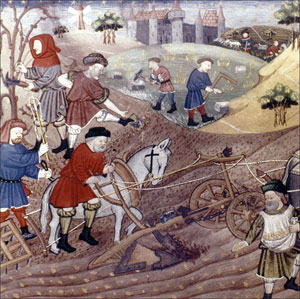 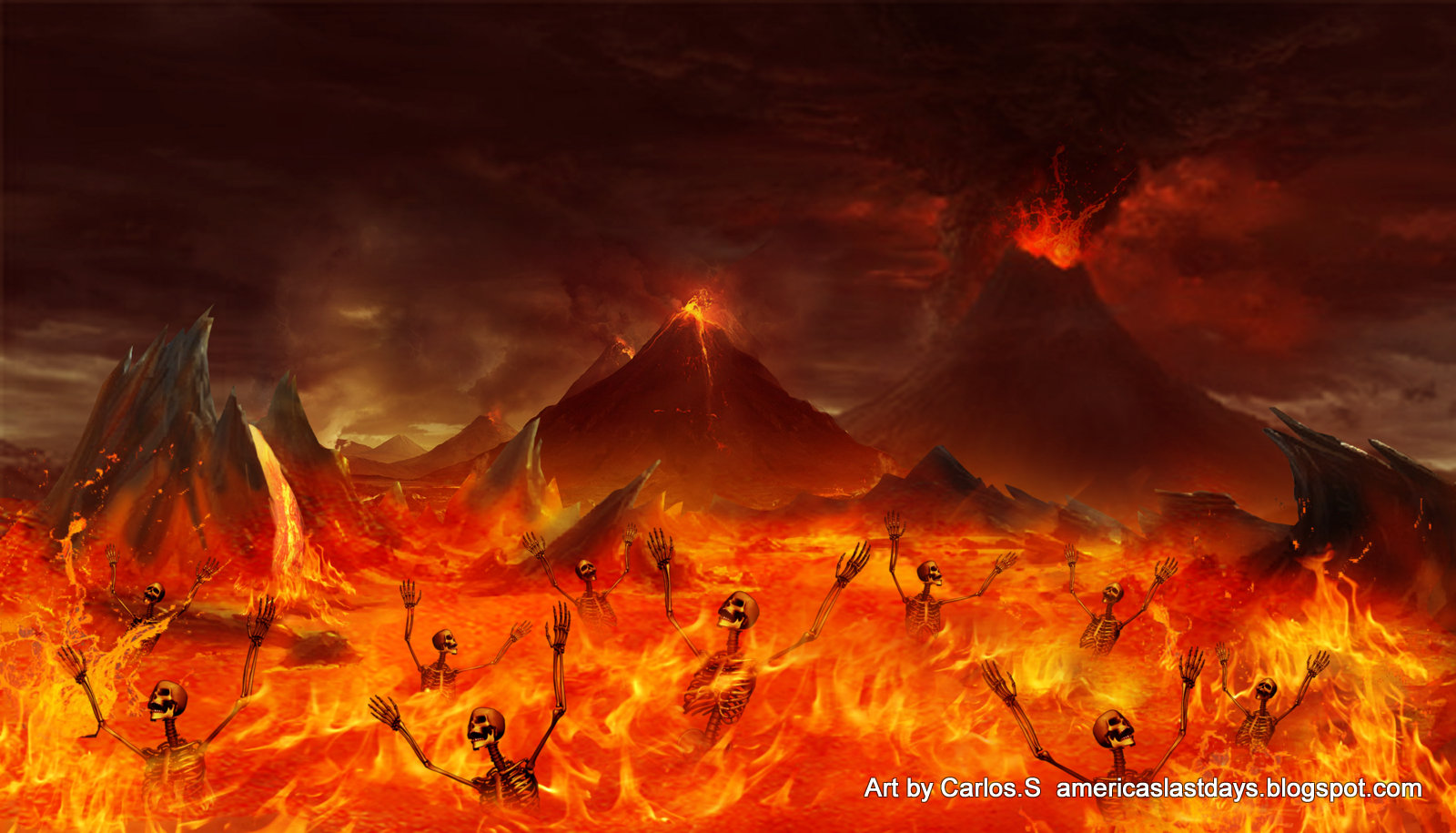 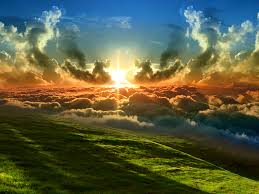 Religion in the middle ages
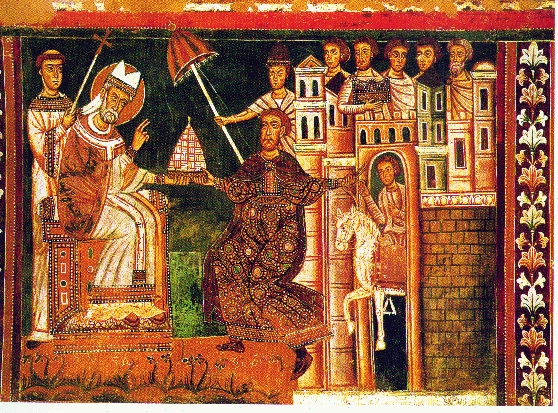 Most crucial part of daily life
Everything you did was governed by your faith
Food, clothing, language
Any breaking of church law resulted in excommunication and eternal damnation
The Pope=Vicar on Earth

Daily prayers to both god and the saints
Pilgrimage to holy shrines and lands
Crusades
First Crusade (1095–1099)
Second Crusade (1147–1149)
Third Crusade (1187–1192)
Fourth Crusade (1202–1204
Strict Orders Emerge
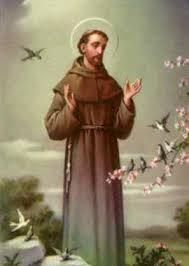 Franciscans and Dominicans
Chasity
Silence
Solitude
Flagellation and self Penance
Inquisition
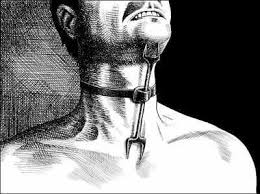 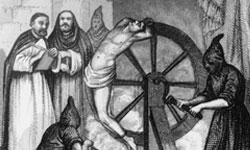 1252
A holy office created to stamp out heresy (the denial of basic church doctrines)
Used torture to extract confessions
Those who did not confess were tortured to death and were still considered guilty
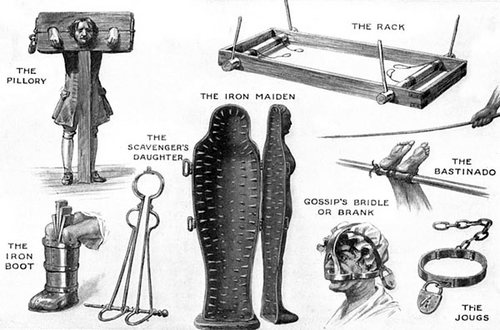 Religion in the High Middle Ages
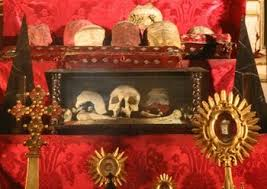 Relics-  Bones of saints or objects connected with saints
Worthy of worship
Connection to god
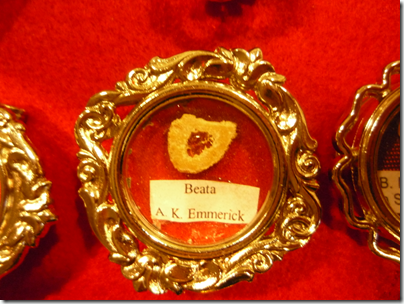 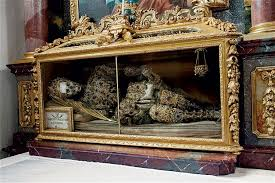 Architecture
Romanesque
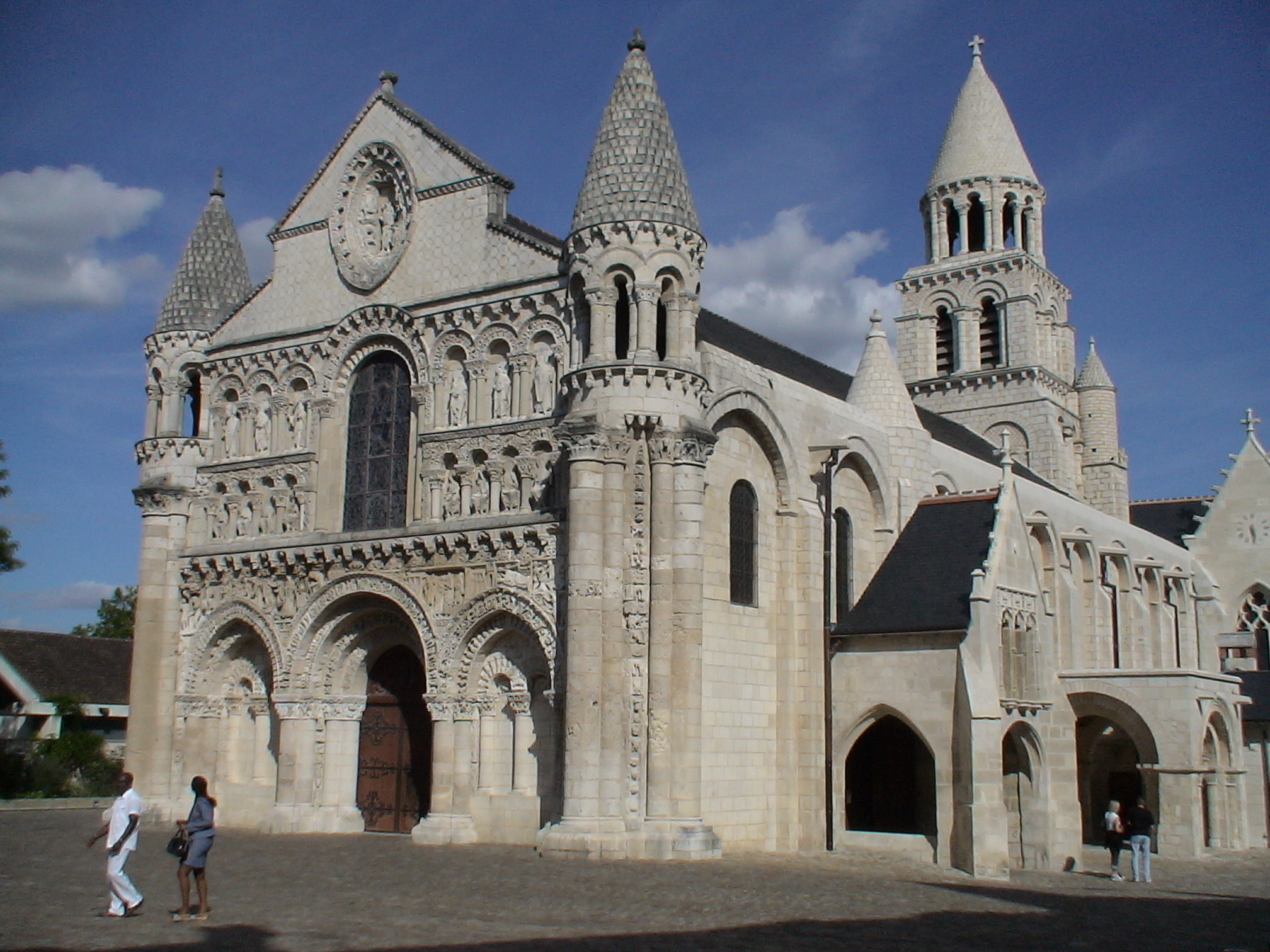 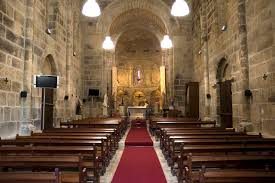 Architecture
Gothic
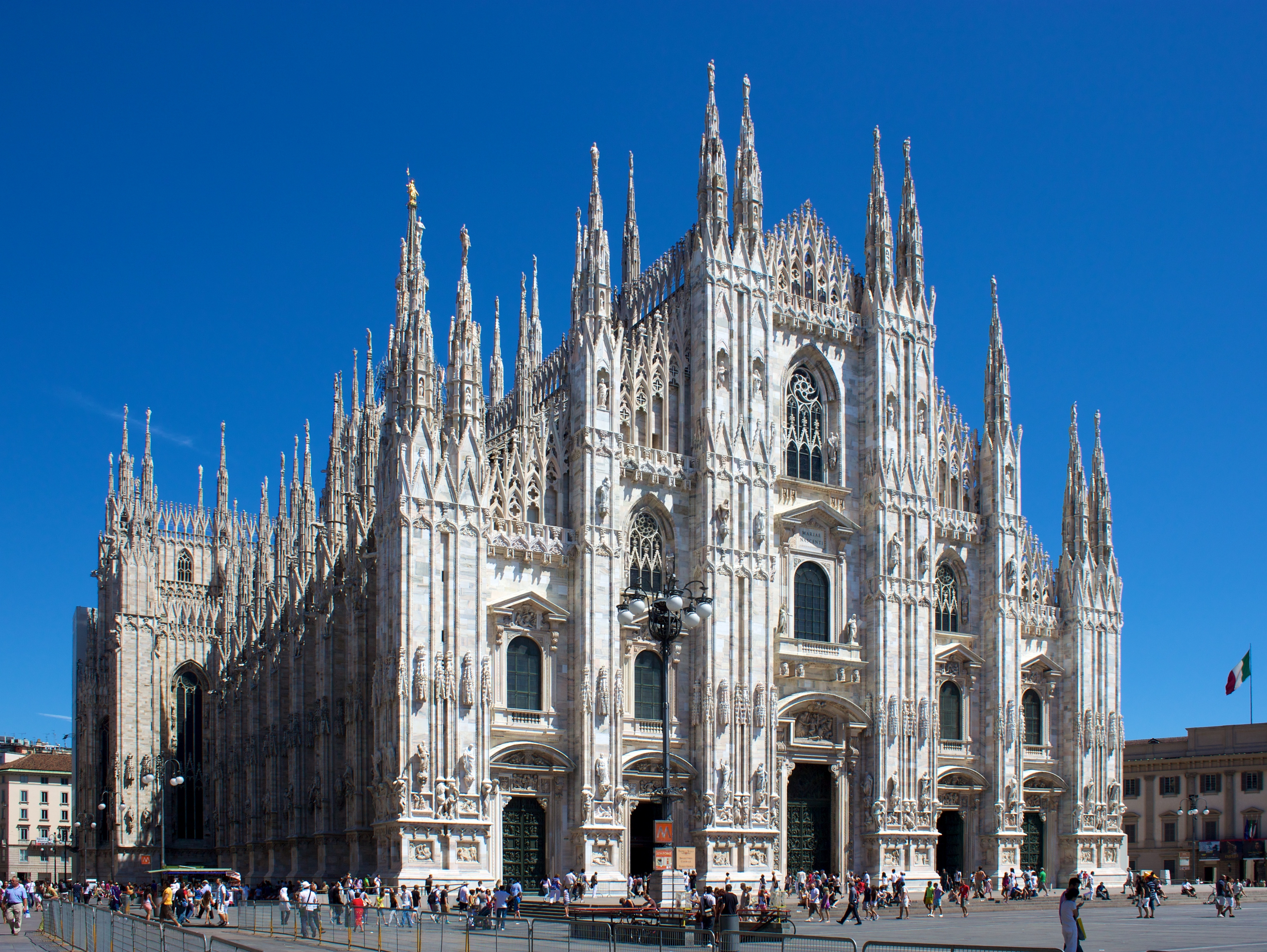 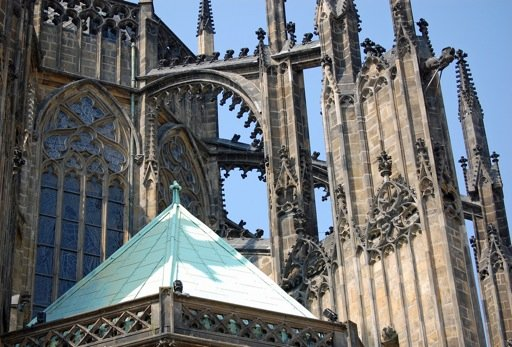 Architecture
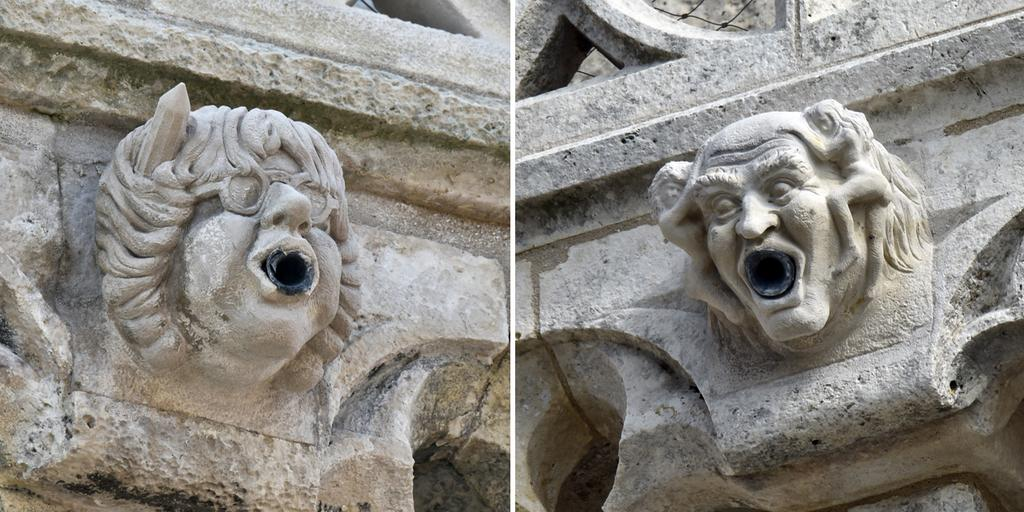 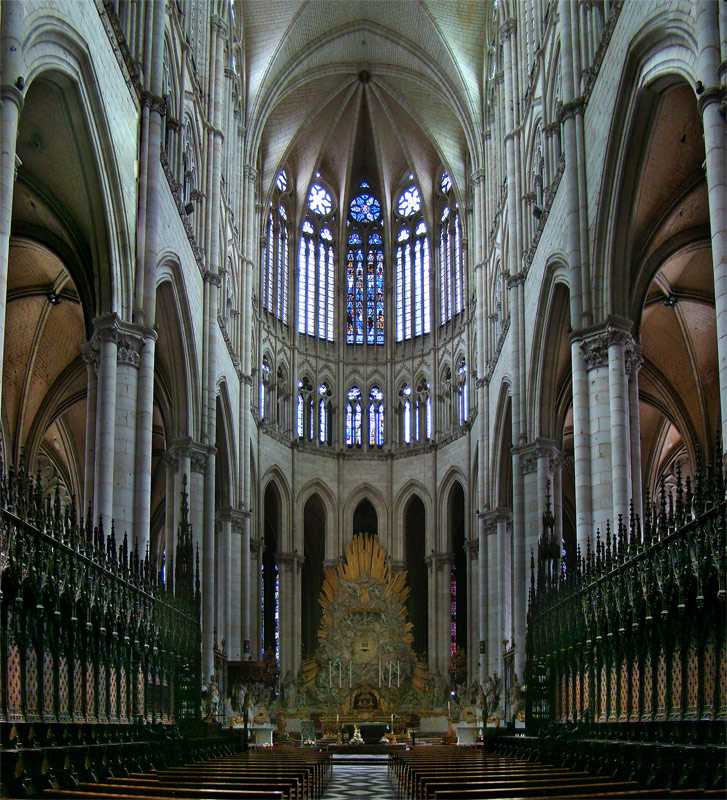 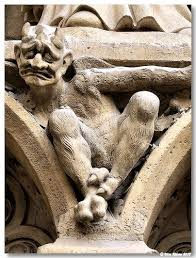 Universities
Theology
St. Thomas Aquinas
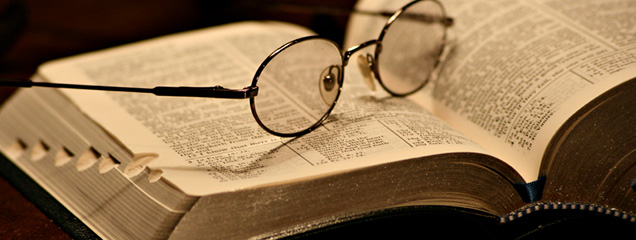 Vernacular
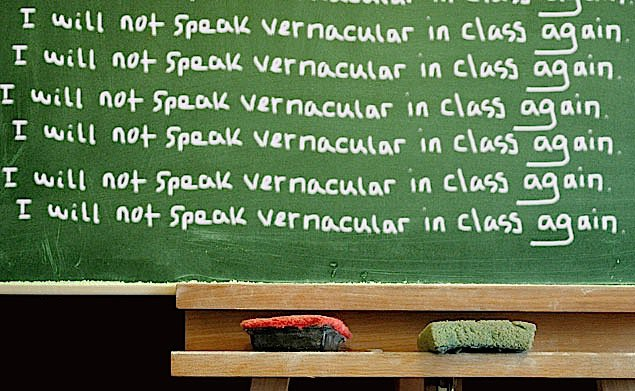